Jacqueline Wilsonová:Dieťa zo smetiska
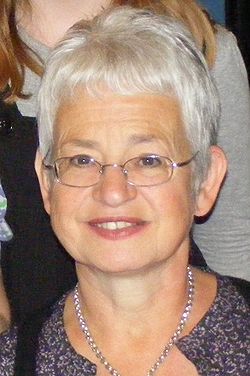 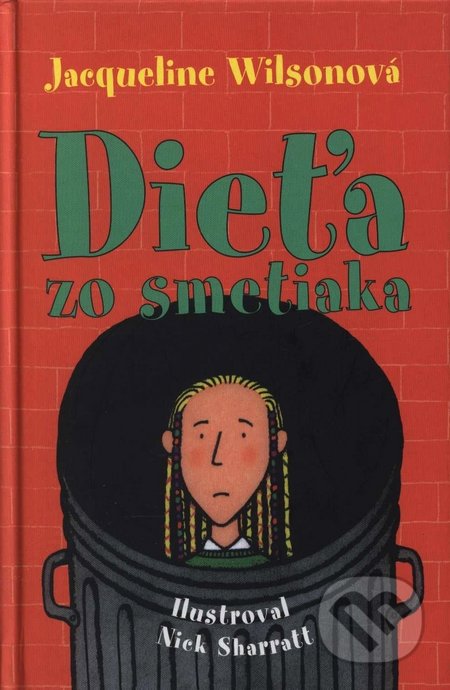 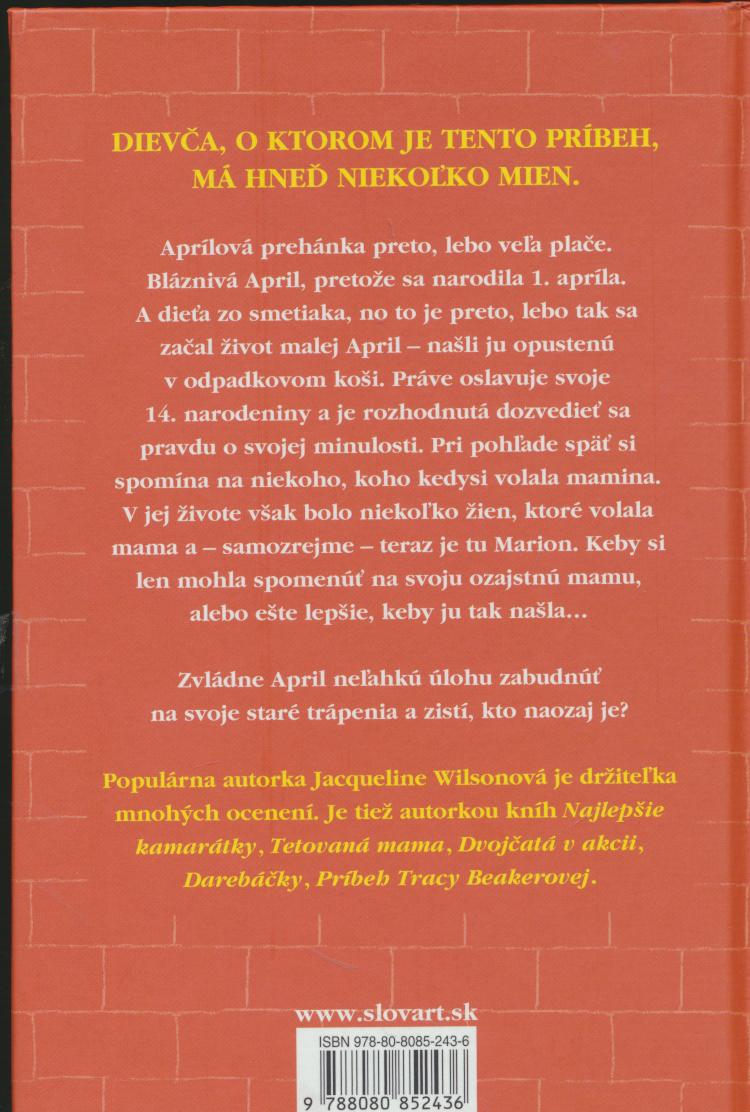 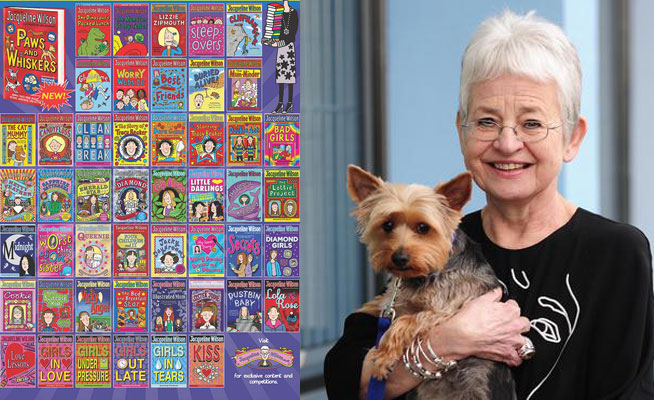 Jacqueline Wilsonová
anglická spisovateľka
 píše dievčenské romány, rozhlasové hry a detektívky
 spisovateľkou chcela byť od malička
 keď mala 9 rokov, napísala svoj prvý „román“
získala niekoľko prestížnych ocenení za detskú tvorbu
 v roku 2002 získala Rád britského impéria
Jacqueline Wilsonová
patrí k najlepším spisovateľom súčasnej detskej literatúry
 z jej kníh sa predalo cez 25 miliónov výtlačkov
  takmer všetky jej knihy ilustroval Nick Sharratt
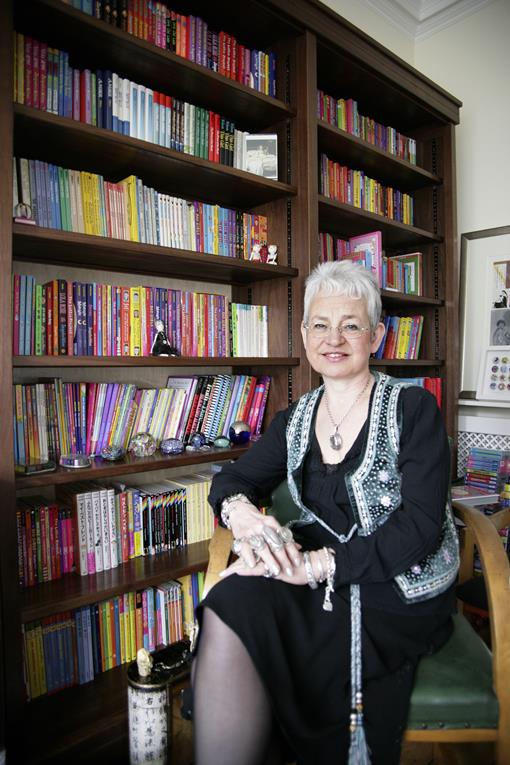 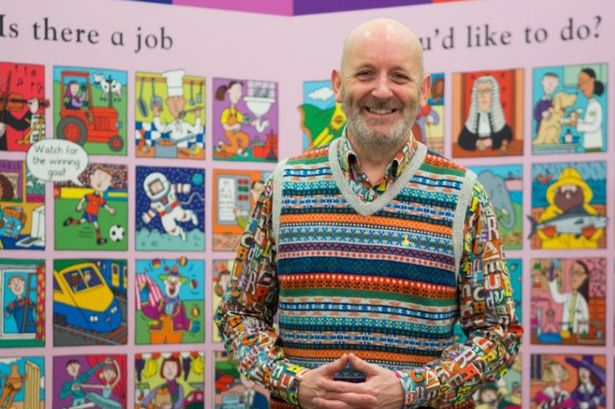 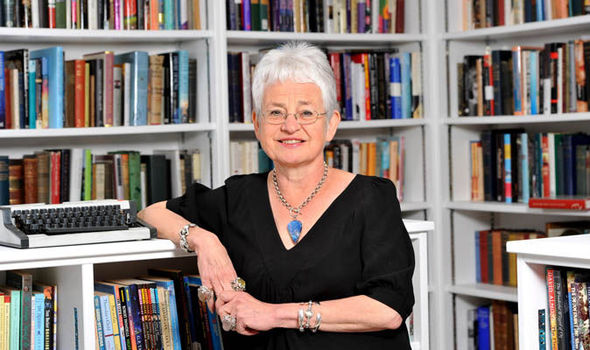 Tvorba
Dieťa zo smetiaka
Dieťa s kufrom
 Pyžamová párty
 Tajomstvá
 Bozk
 Mačacia múmia
 Projekt Lottie
 Tetovaná mama
 Prvé trampoty
Hviezda z nocľahárne
 www.trápenie 
 Cukrová vata
Darebáčky
Kúpte si družičku!
Diela
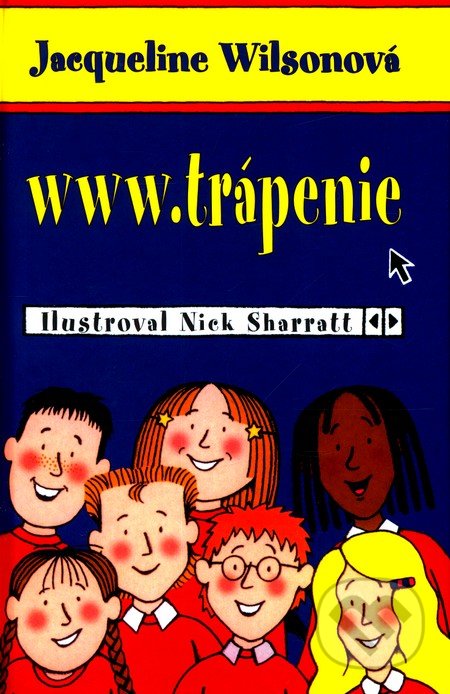 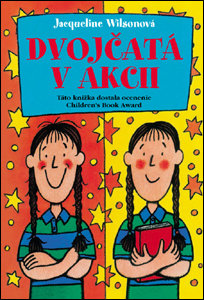 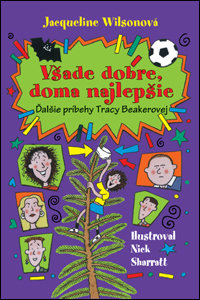 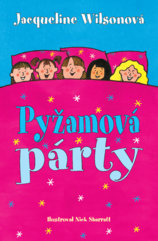 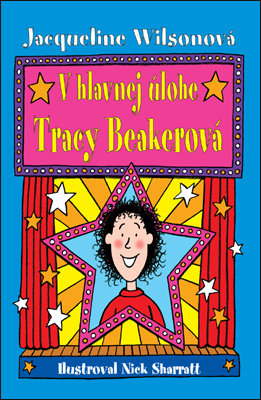 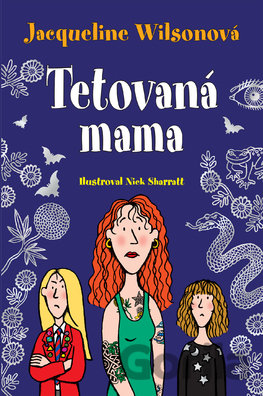 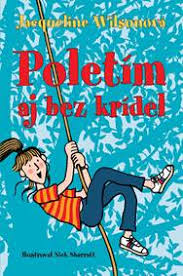 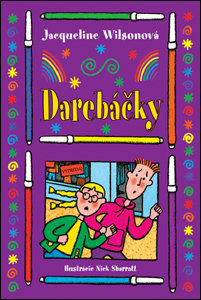 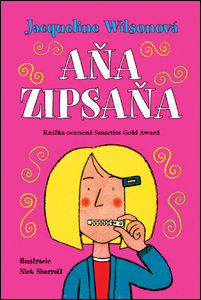 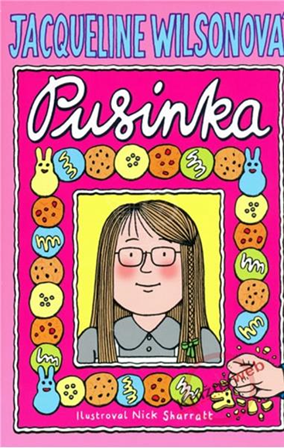 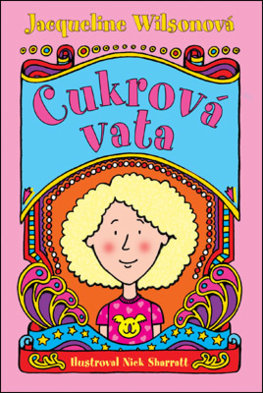 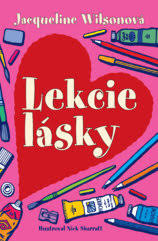 Dieťa zo smetiska (Dieťa zo smetiaka)
literárna druh: 	epika
literárna forma: 	próza
literárny žáner:	dievčenský román
téma: 	hľadanie biologickej matky
idea: 	túžba po materinskej láske a  spoznaní 			svojej minulosti
Budeme si pamätať:

Dialóg a monológ sú charakterizačným prostriedkom literárnej postavy.
Dej je hlavný znak literárneho prozaického diela.
Ja-rozprávanie - rozprávač je stotožnený s hlavnou postavou
Zdroje: www.google.sk
             učebnica: Literárna výchova pre 9. ročník ZŠ